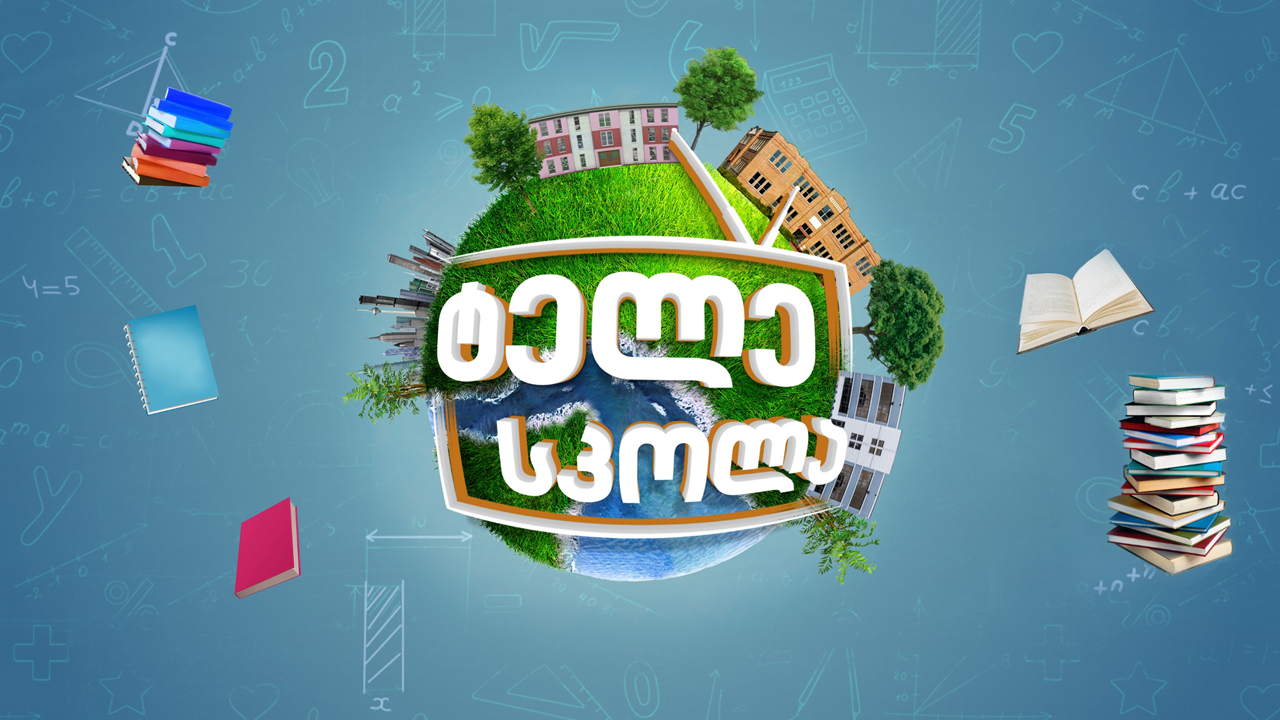 [Speaker Notes: Greeting]
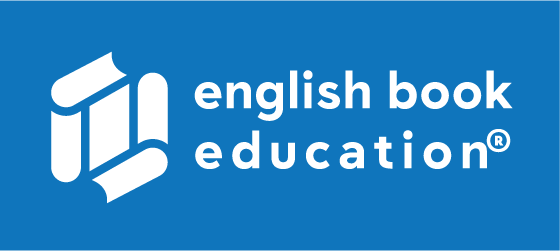 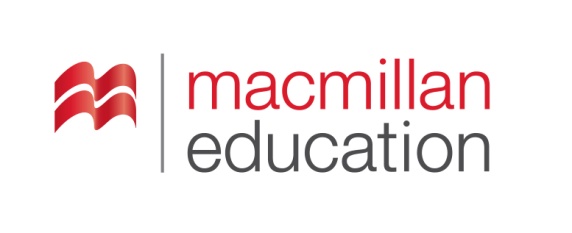 Pride and Prejudice
სიამაყე და ცრურწმენა
By Jane Austen - ჯეინ ოსტინი
Agendaგაკვეთილის განრიგი
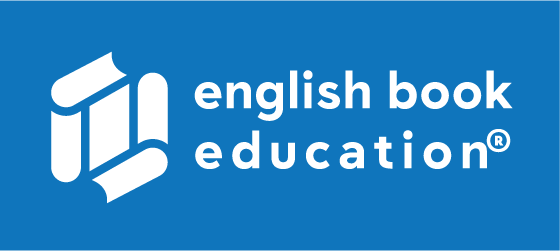 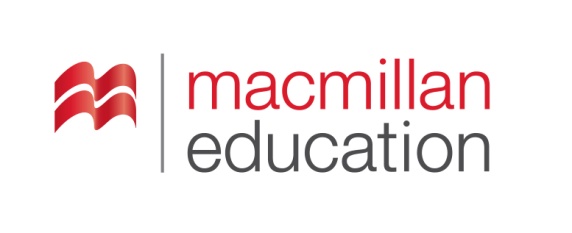 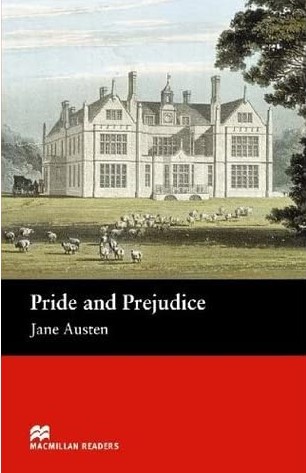 სიკვდილის შემდგომ
კეთილგონიერი
კეთილგანწყობილი, სასურველი
მოტყუება, იმედის გაცრუება
მიტოვება
მოვლენების და გამორჩეულობის გარეშე
გარდაუვალობა
საზრიანი, მარჯვე
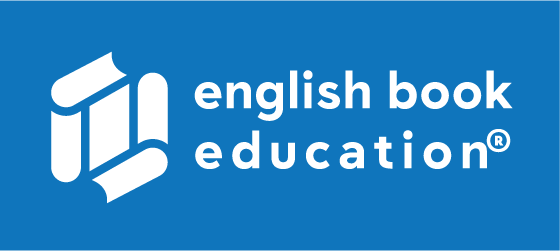 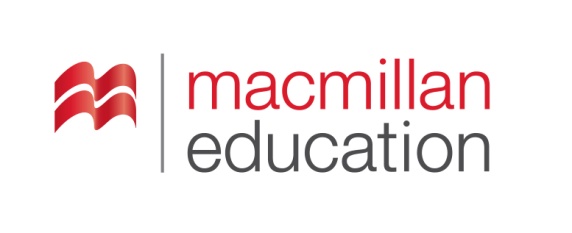 favourable (adj.)
კეთილგანწყობილი, სასურველი
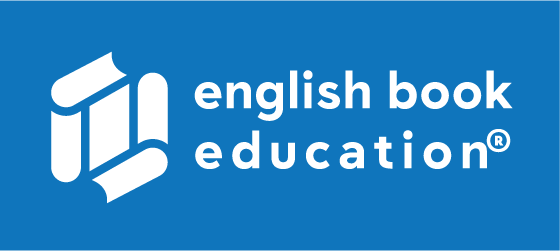 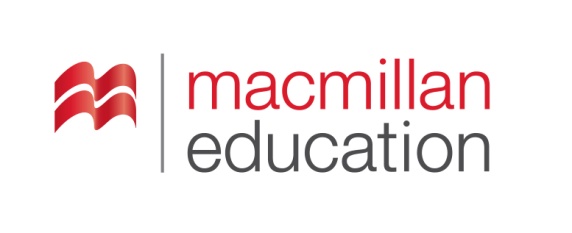 posthumously
(adv.)
სიკვდილის შემდგომ
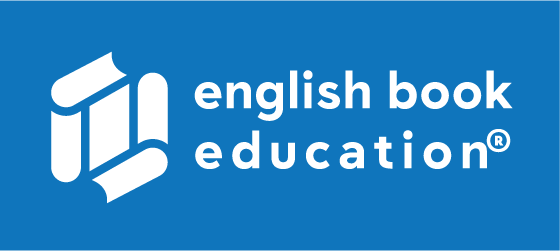 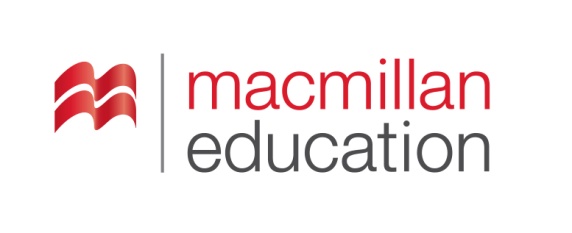 sensible (adj.)
კეთილგონიერი
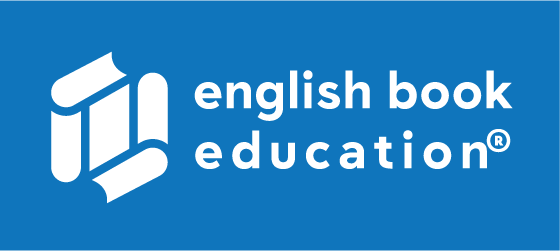 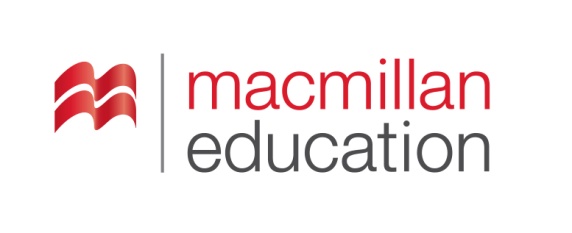 to deceive (v.)
მოტყუება, იმედის გაცრუება
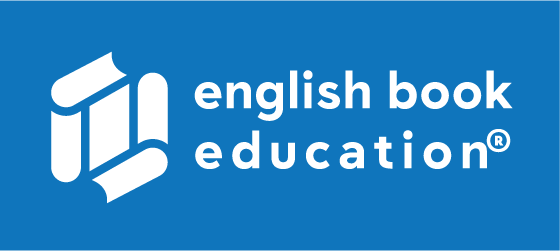 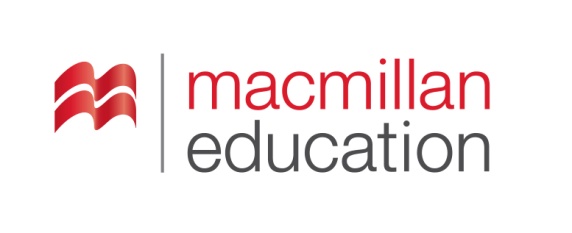 quick-witted (adj.)
საზრიანი, მარჯვე
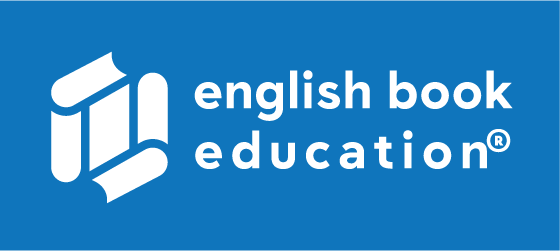 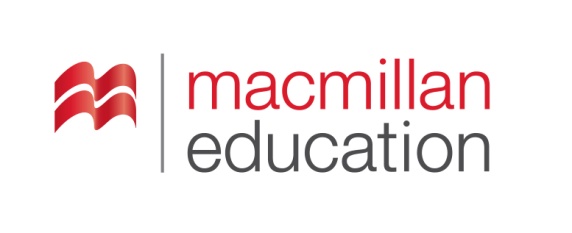 uneventful (adj.)
მოვლენების და გამორჩეულობის გარეშე
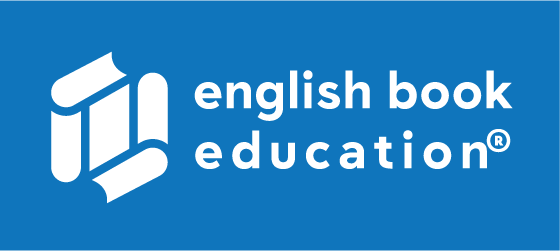 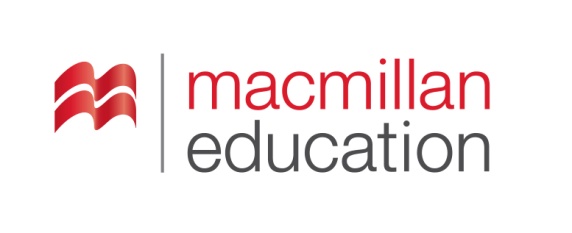 inevitability (n.)
გარდაუვალობა
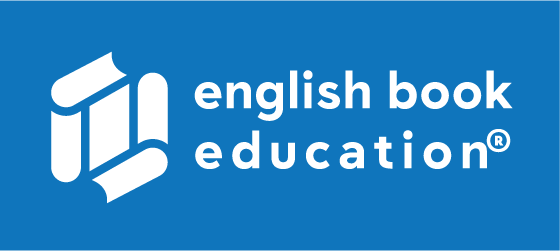 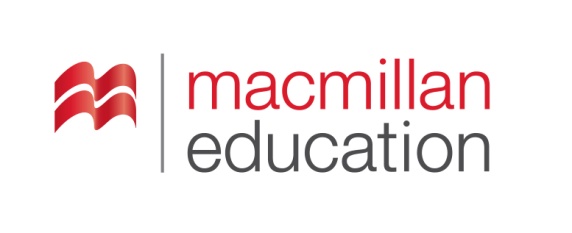 to abandon (v.)
მიტოვება
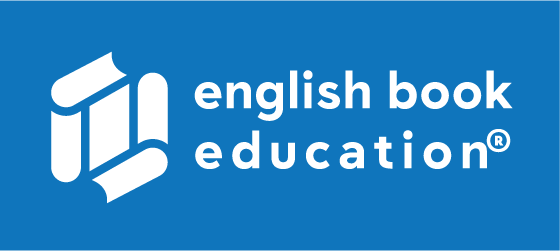 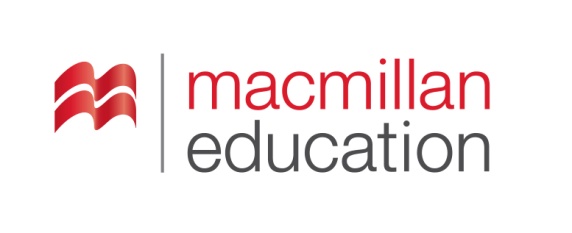 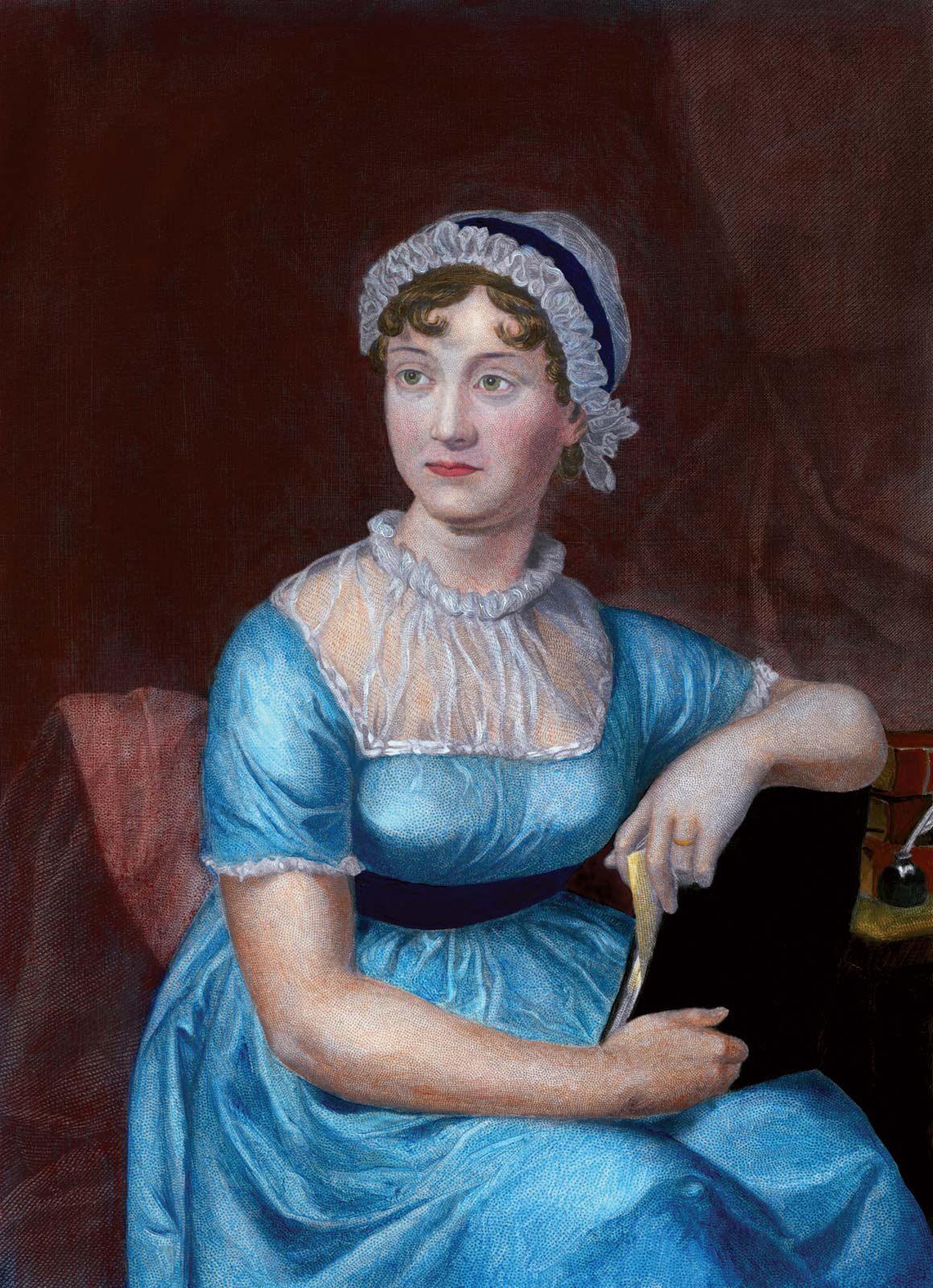 About the Author
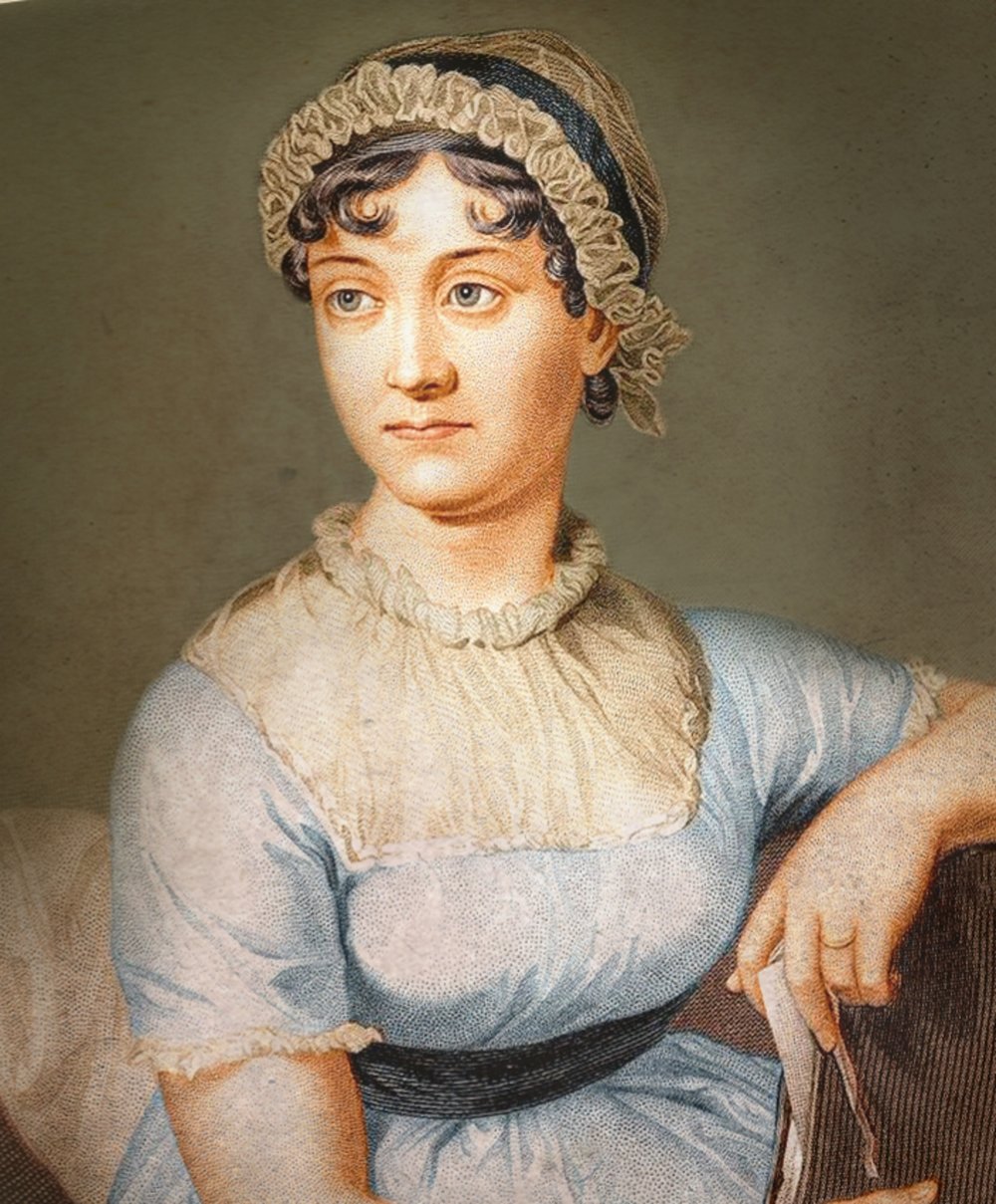 Jane Austen
1775 – 1817
Steventon, England
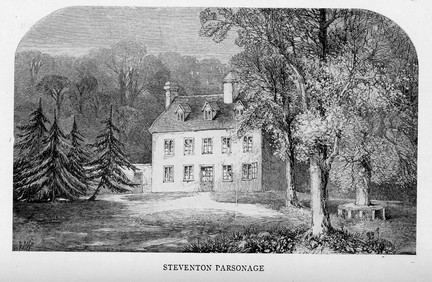 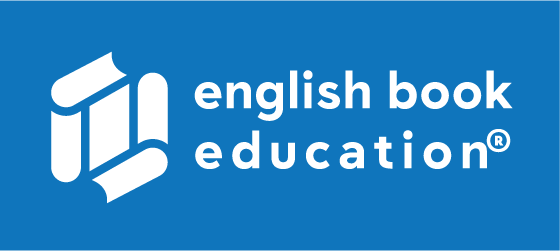 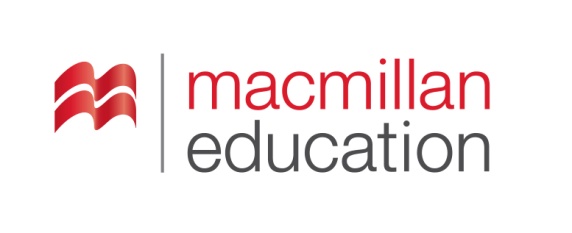 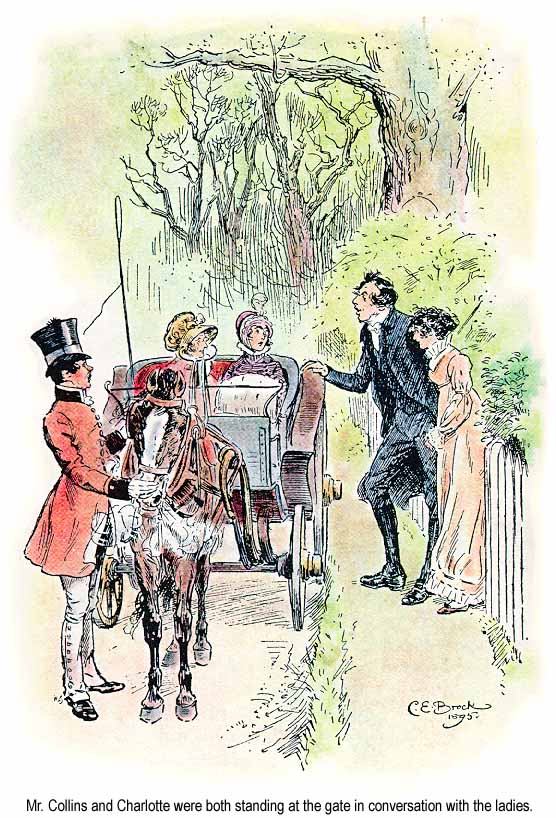 Summaryშინაარსი
Characters - გმირები
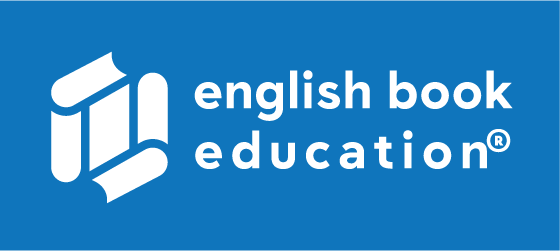 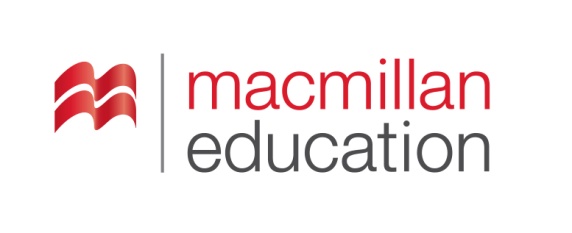 Lydia Bennet
Charles Bingley
Elizabeth Bennet
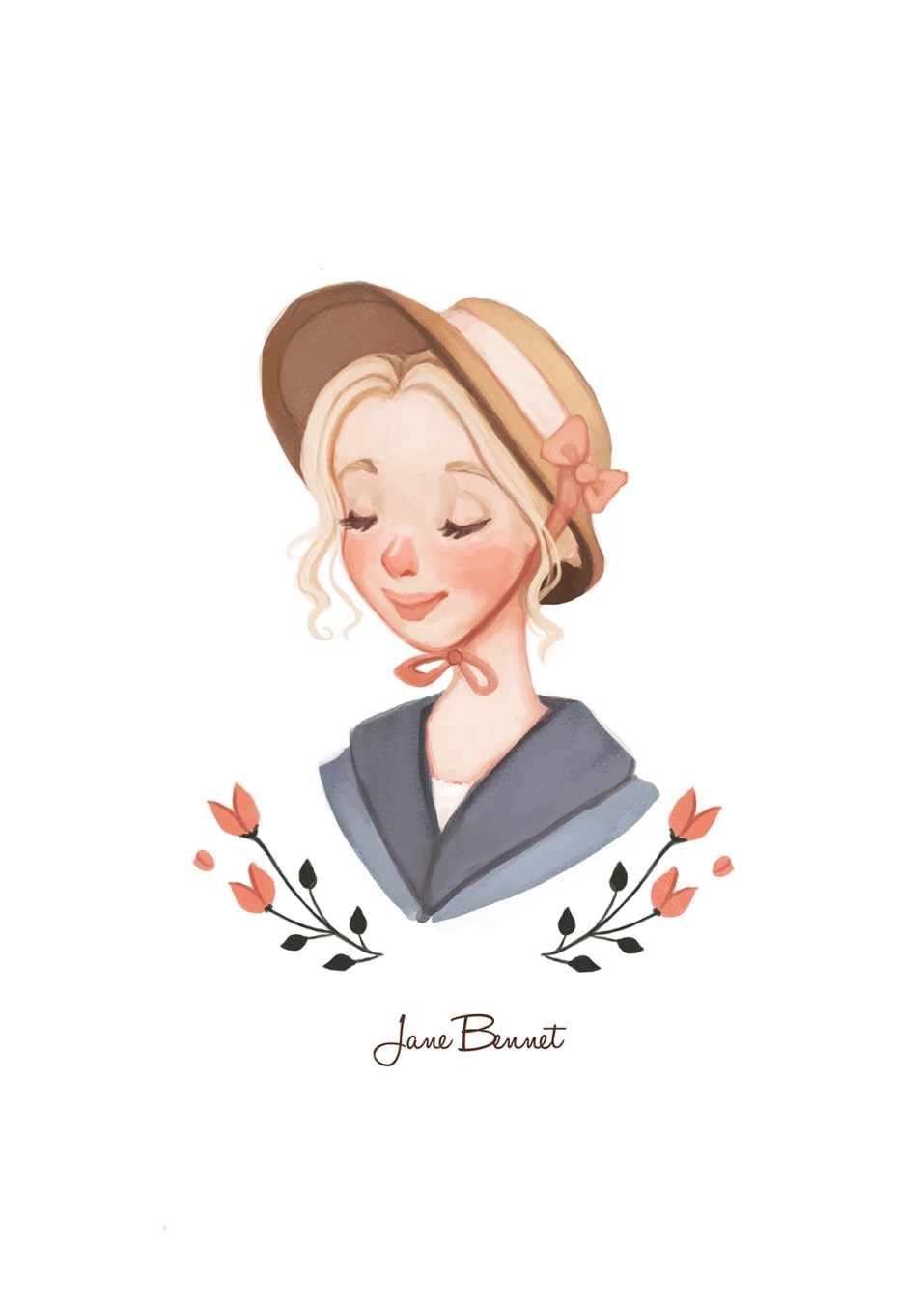 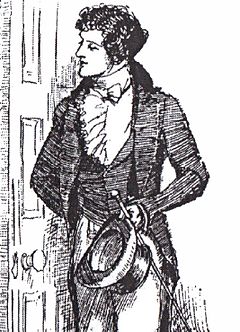 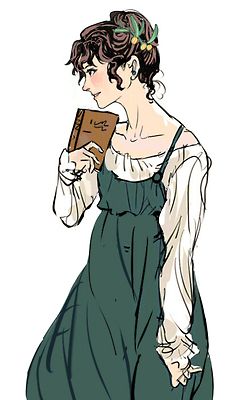 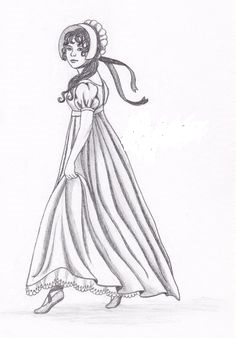 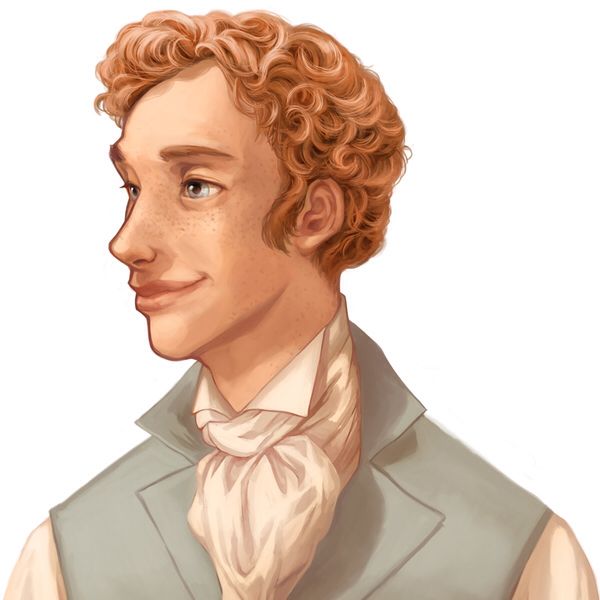 Fitzwilliam Darcy
Jane Bennet
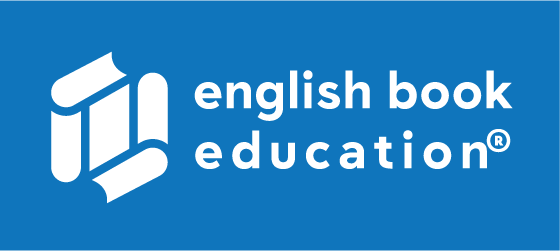 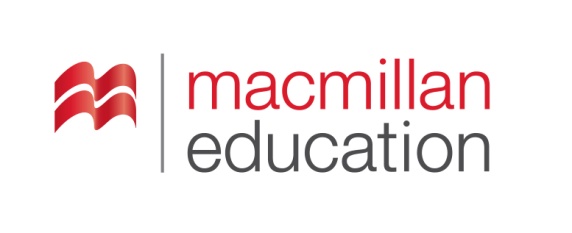 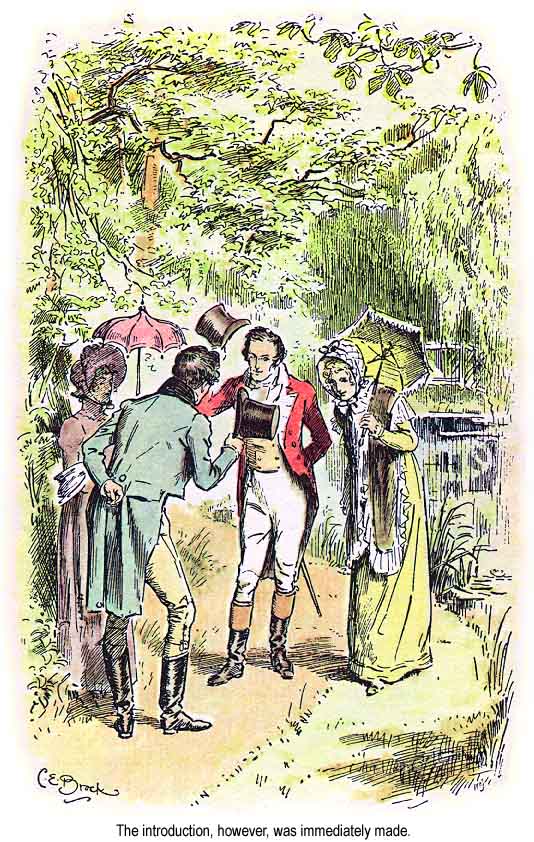 Settingმოქმედების ადგილი და დრო
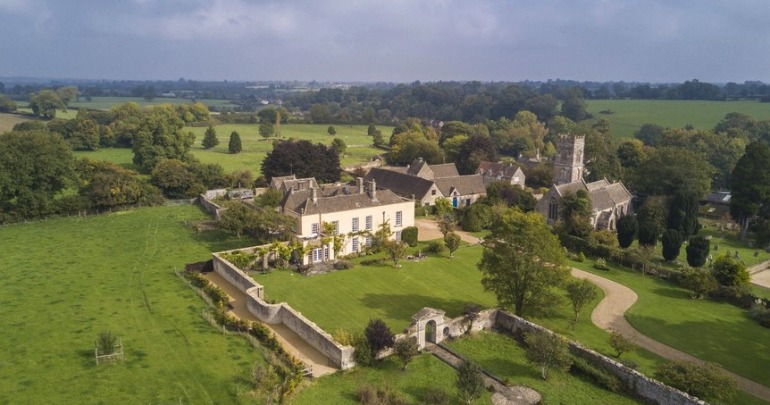 When

Late 1700s – early 1800s
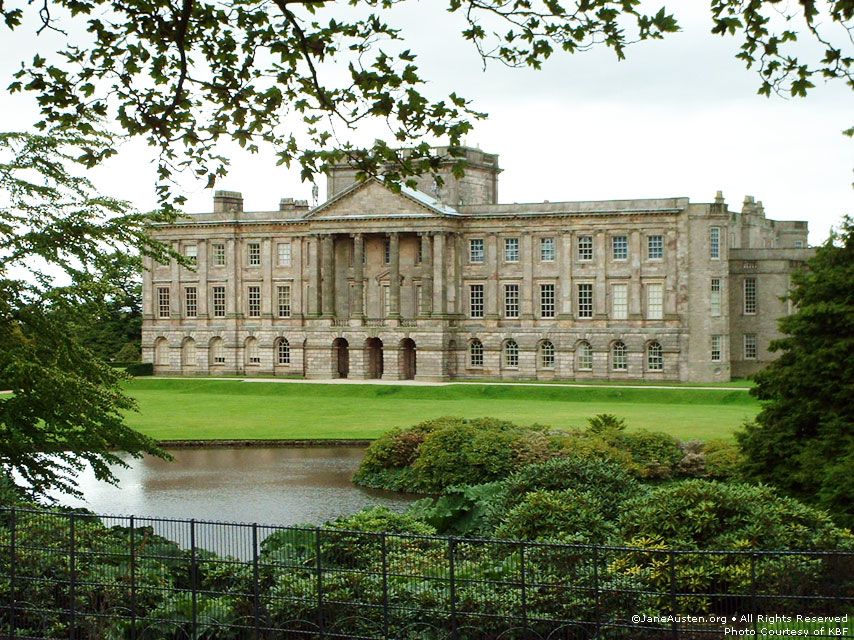 Where

England
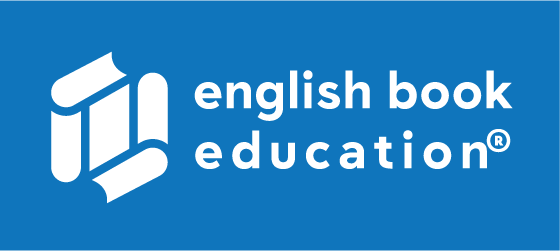 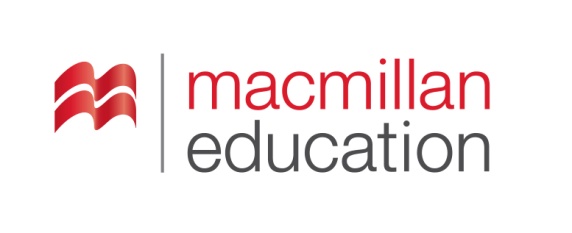 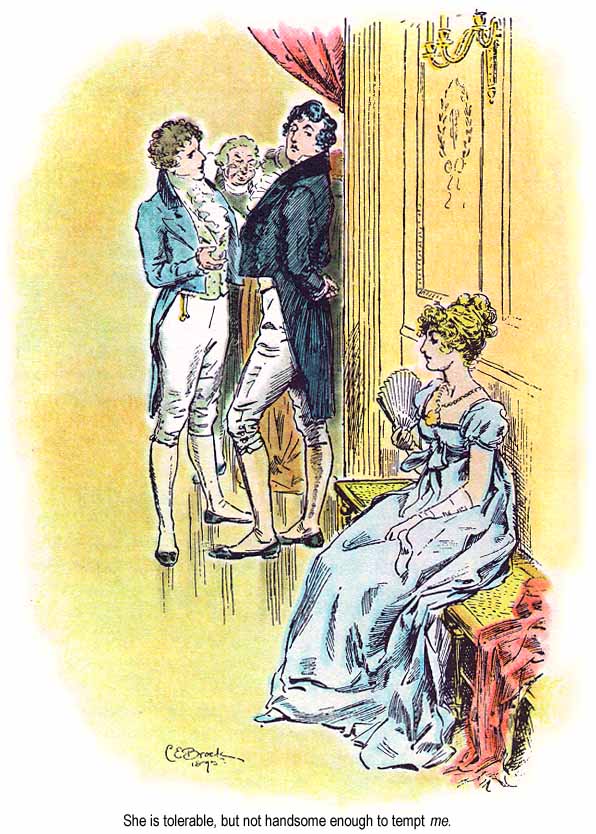 Main Themesმთავარი თემები
Conclusionშეჯამება
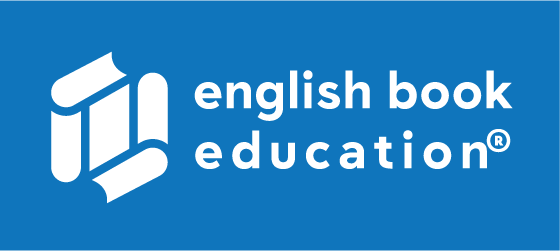 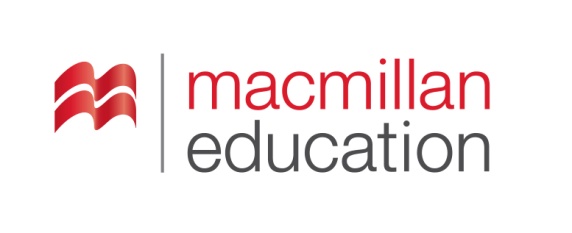 Jane Austen
Mother of 5 Bennet daughters, has to marry them to noble men to make sure that they are taken care of. and soon romantic stories follow with a happy ending.
Reputation
Family
Late 1700s - early 1800s
England
Elizabeth Bennet, Jane Bennet, Lydia Bennet, Fitzwilliam Darcy, Charles Bingley
სიკვდილის შემდგომ
კეთილგონიერი
კეთილგანწყობილი, სასურველი
მოტყუება, იმედის გაცრუება
მიტოვება
მოვლენების და გამორჩეულობის გარეშე
გარდაუვალობა
საზრიანი, მარჯვე
Homeworkდავალება
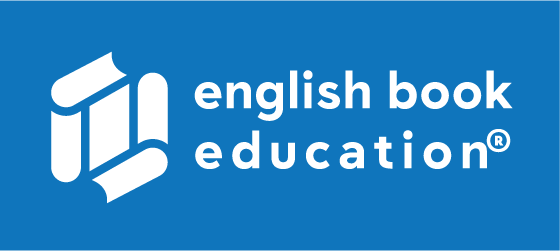 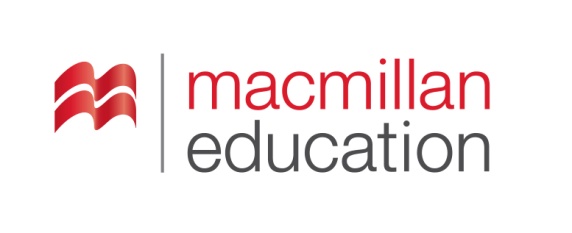 Imagine your friend is going to marry someone without love. You need to convince him/her that it is not a good idea. What would you say, what arguments would you give?

წარმოიდგინეთ, რომ თქვენი მეგობარი აპირებს დაქორწინდეს სიყვარულის გარეშე. თქვენ კი უნდა გადააფიქრებინოთ. რას ეტყოდით, რით დაუსაბუთებდით თქვენს მოსაზრებას?
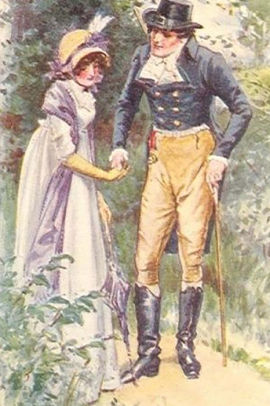